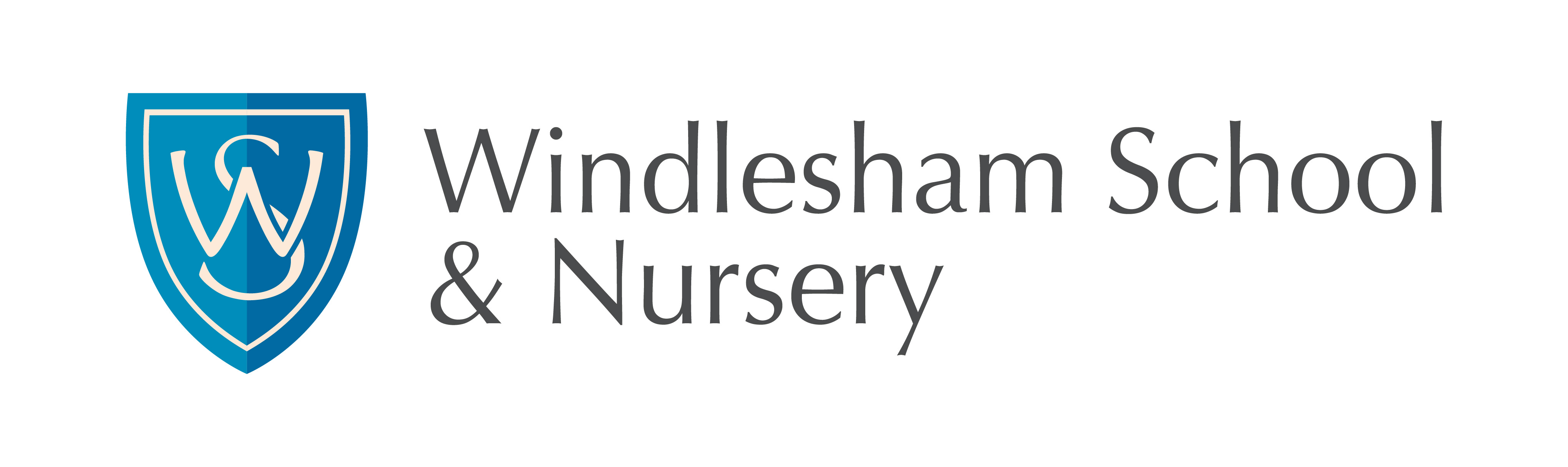 WEEK 1
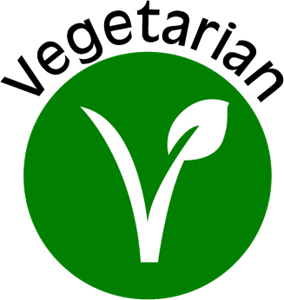 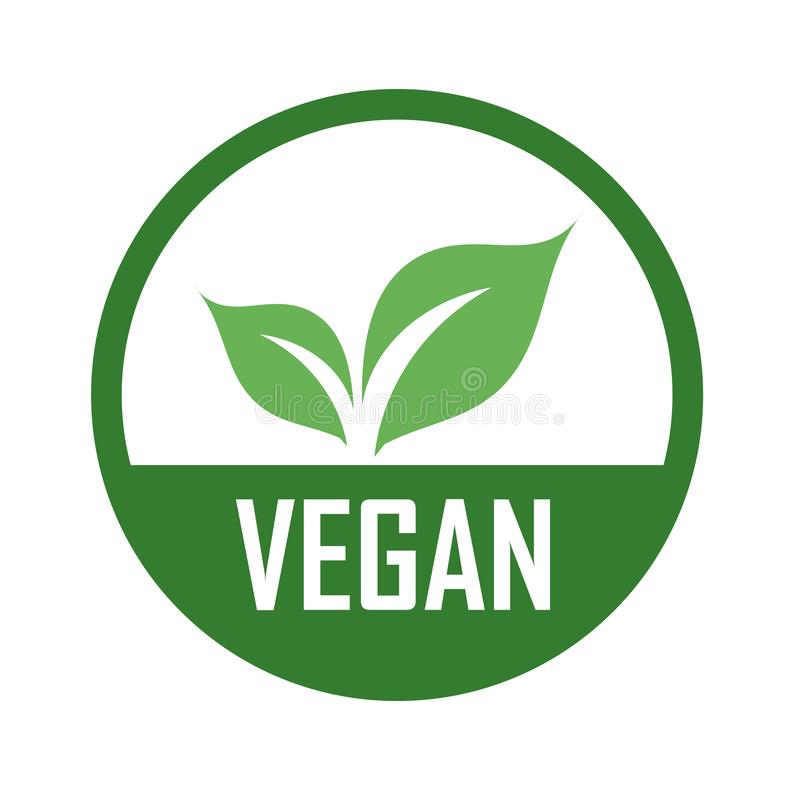 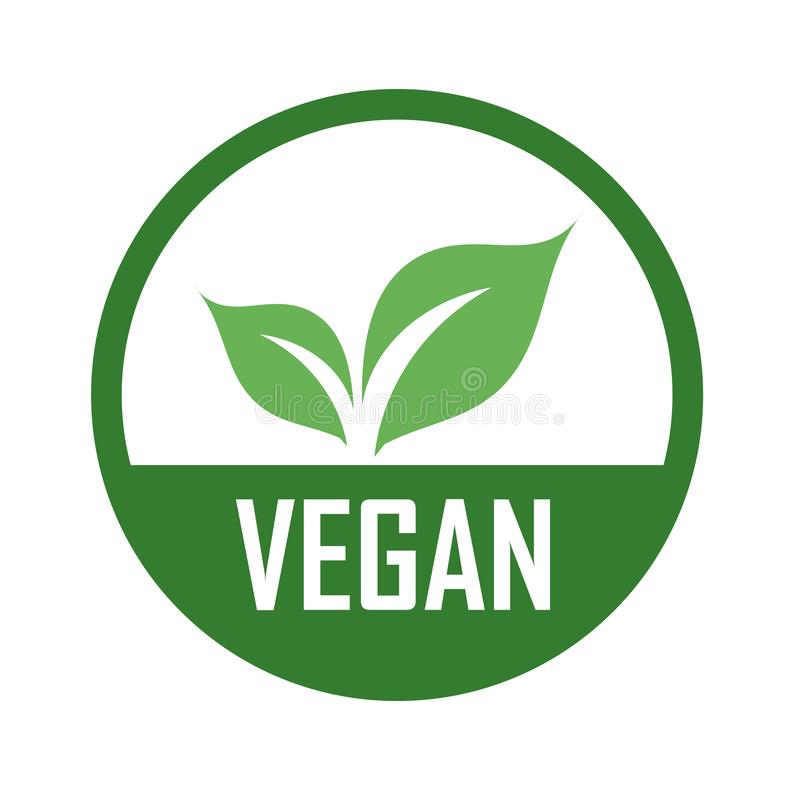 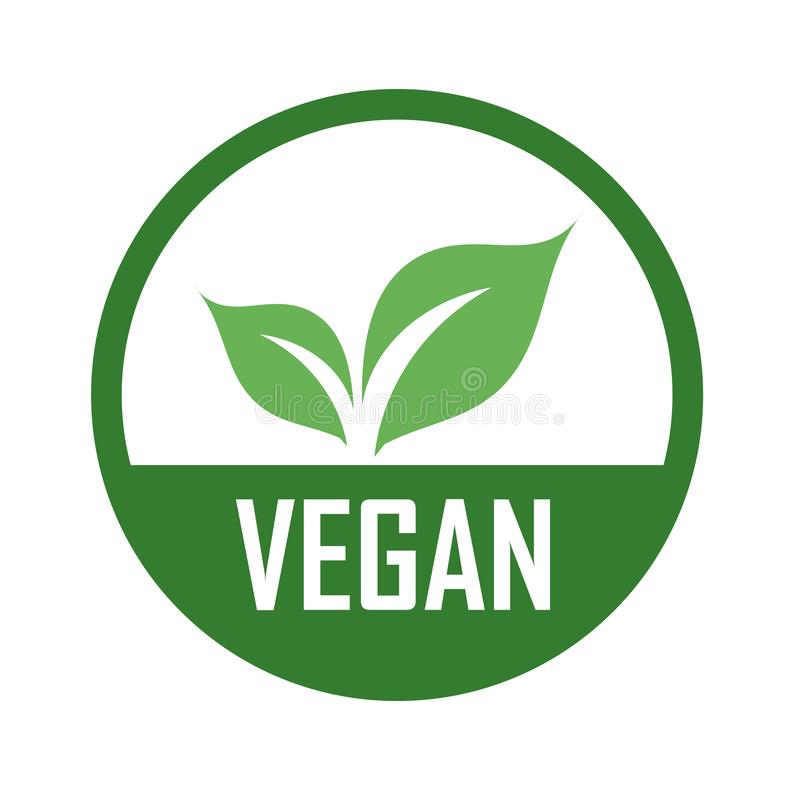 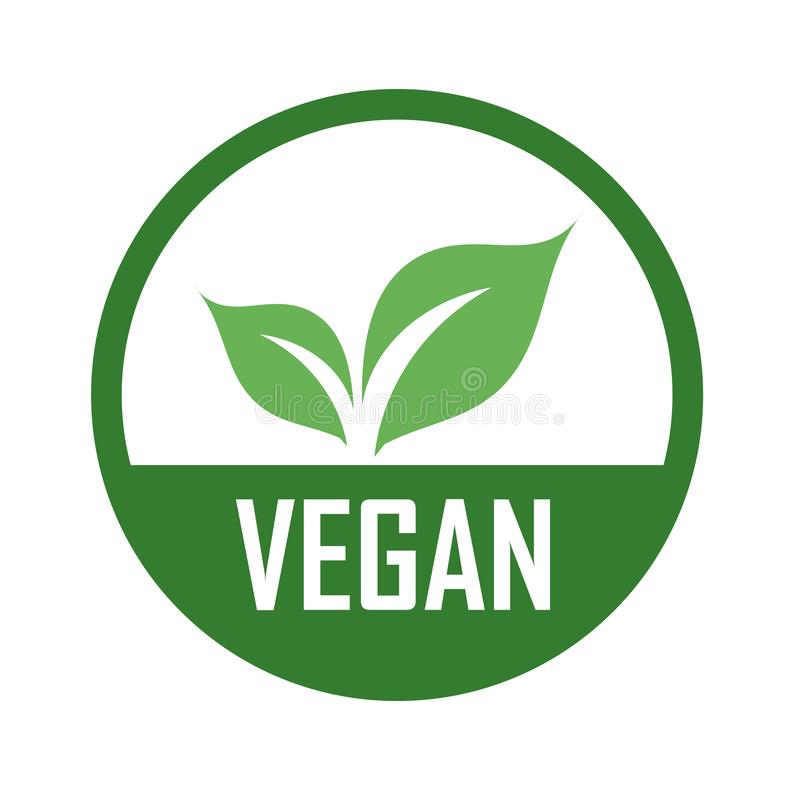 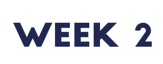 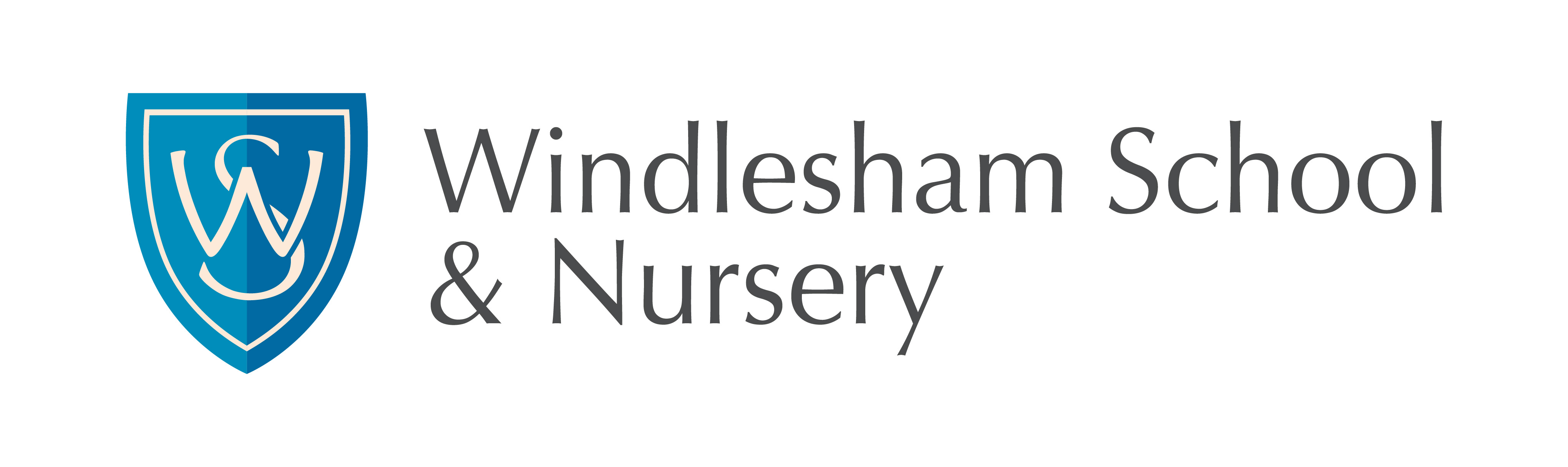 WEEK 1
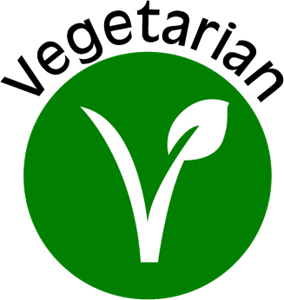 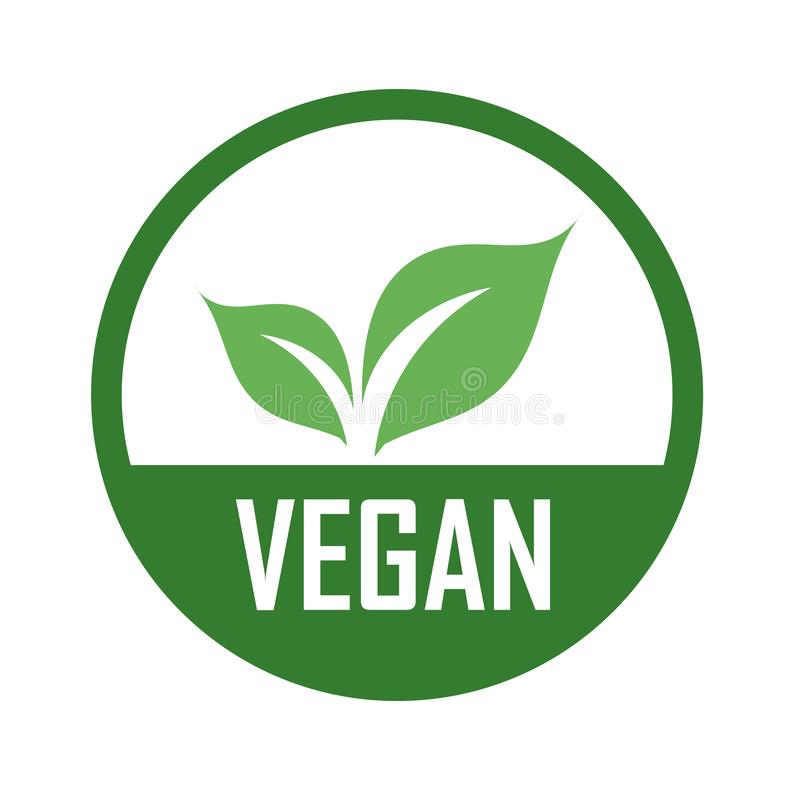 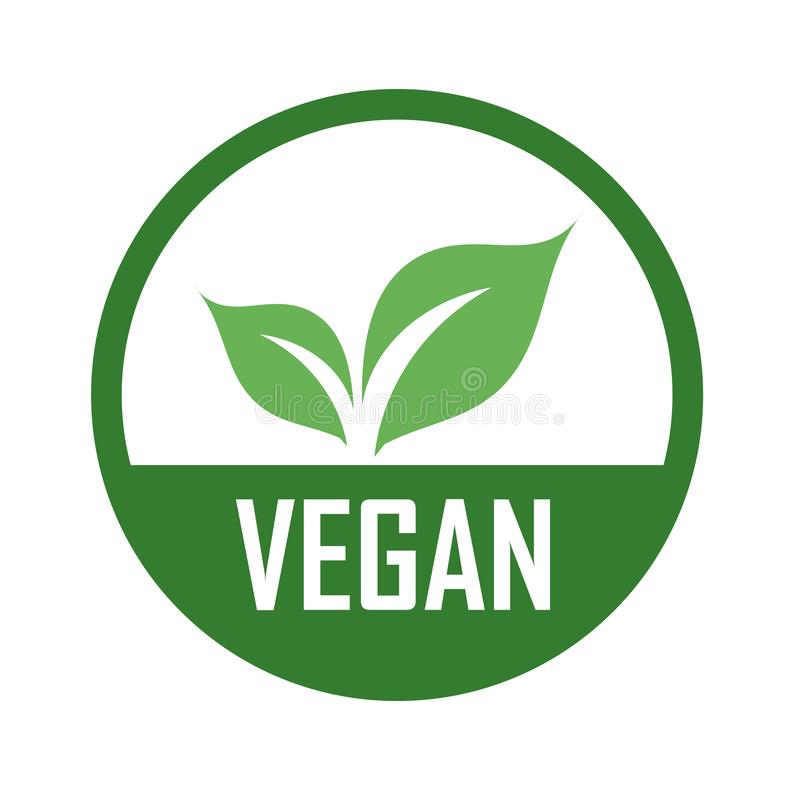 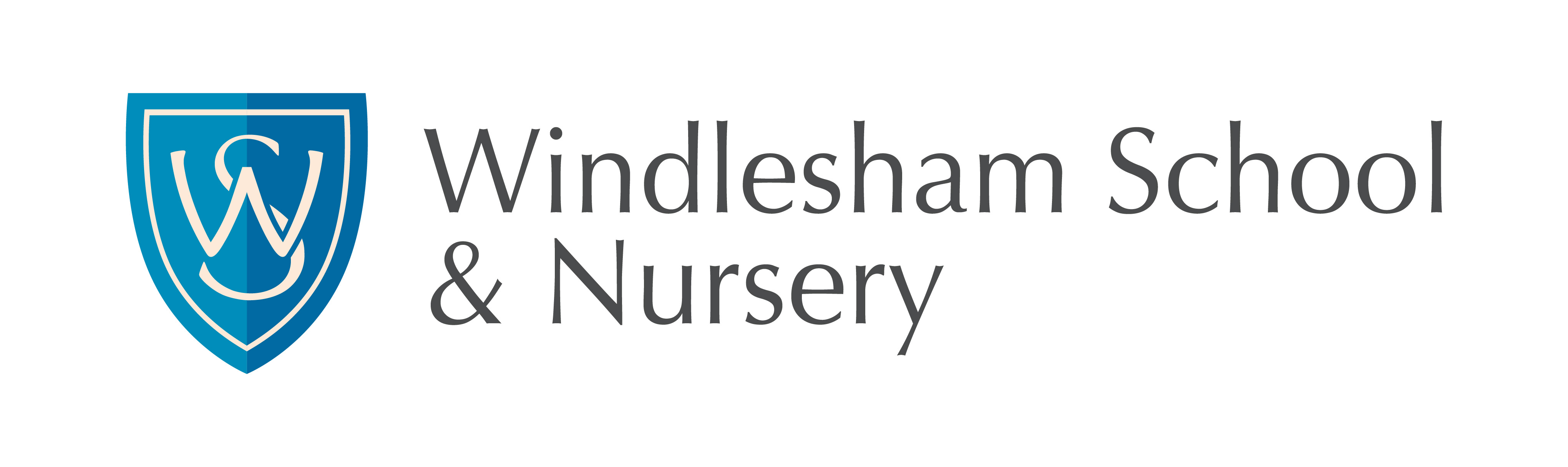 WEEK 1
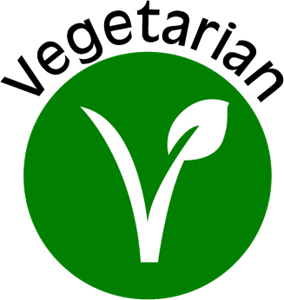 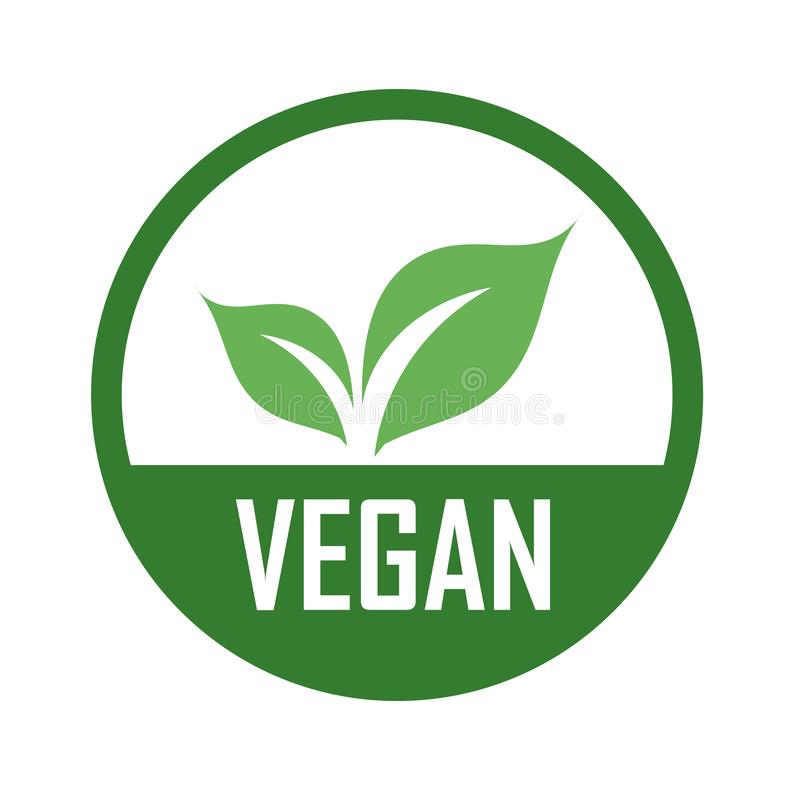 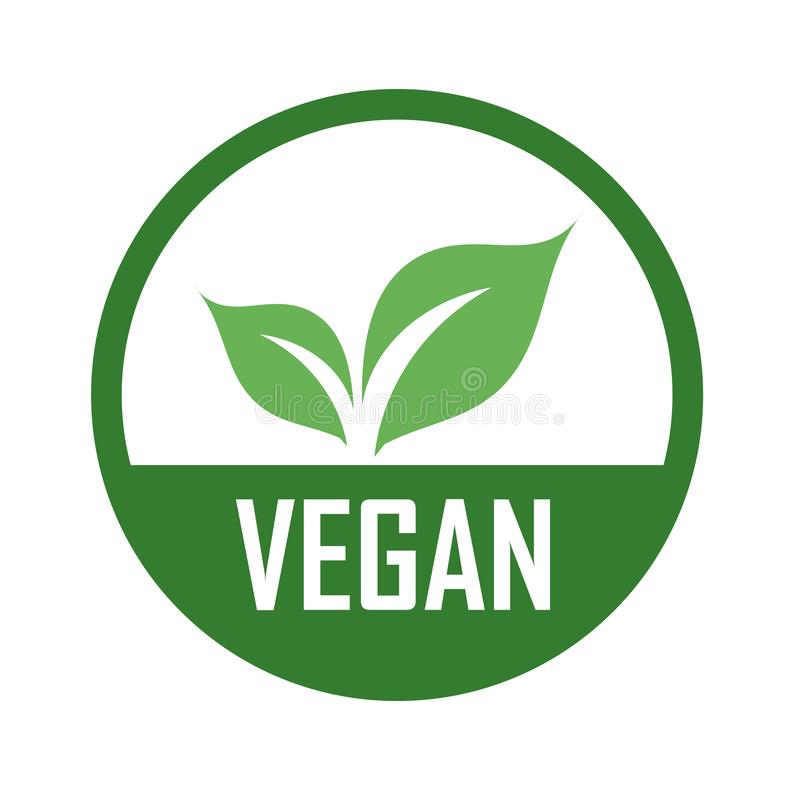 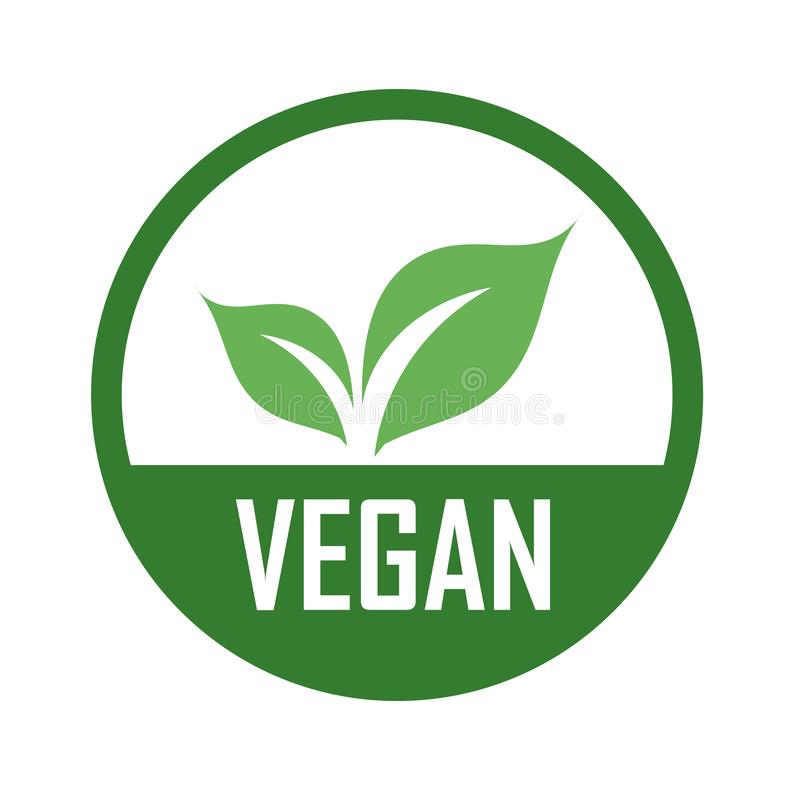